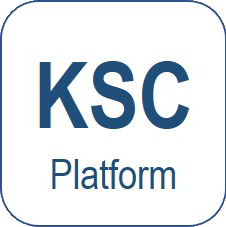 Manufacturing Knowledge Sharing
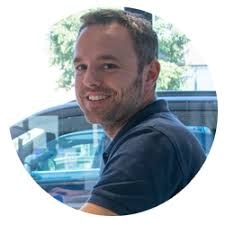 Supplier presentation Bax Metaal B.V.

Presenter:
Mathijs Kox

Function:
Sales Director
[Speaker Notes: FACILITATOR GUIDANCE: 
Time: 5 min before the session + 2 minutes. 
11:02 – 11:04

Remark: Be mindful about your starting time during the session. Wait not longer than 2 minutes.
Supporting speaking notes/pointers: 
Hello all participants.
Welcome to the first digital manufacturing Live meeting.

A new approach for these presentation sessions.
A happening where you can learn, listen and participate actively.
Be patient with us when some things are not perfect.

Today sheet metal is on the agenda as a manufacturing process.]
Today’s Experts and Facilitator
Collaboration to increase knowledge in manufacturing processes
6/27/2020
Supplier presentation Bax metaal B.v.
2
[Speaker Notes: FACILITATOR GUIDANCE: 
Time: 2 minutes 
11:04 – 11:06

Remark: be brief and relevant

Arno:
Mathijs Kox from Bax metal will explain the further details of this process.
Mathijs can you introduce yourself?

Mathijs:
Introducing him selves.]
Agenda
Supplier conversation Bax metaal B.V.
Welcome and expectations
Why using sheet metal?
What are the core processes?
Which challenges do you see? 
Brake
How can we cooperate to innovate?
Closing & next steps
19 min
20 min
10 min
5 min
10 min
14 min
2 min
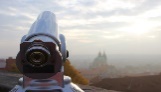 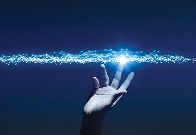 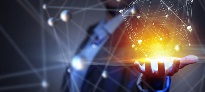 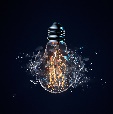 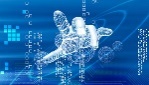 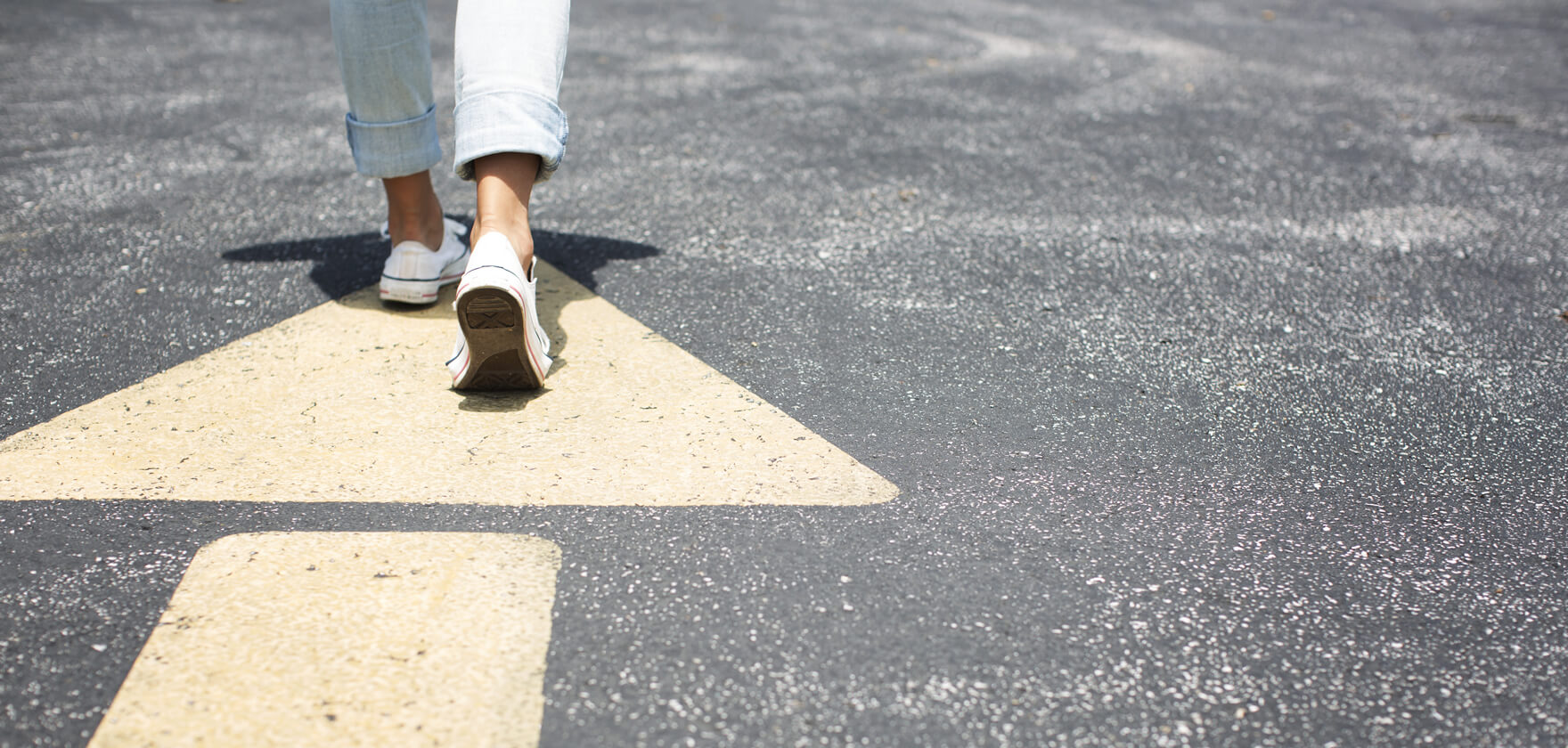 6/27/2020
Supplier presentation Bax metaal B.v.
3
[Speaker Notes: FACILITATOR GUIDANCE: 
Time: 3 minutes 
11:06 – 11:09

Remark:

Supporting speaking notes/pointers: Welcome the participants and run them through the purpose and agenda of the coming 2 hours. 

Arno:
We have put together the following agenda for you.]
Setup for today
You will be actively participating in the conversation section and exercises
Describe your own facial expressions via emojis, Gifs or MEME’s 
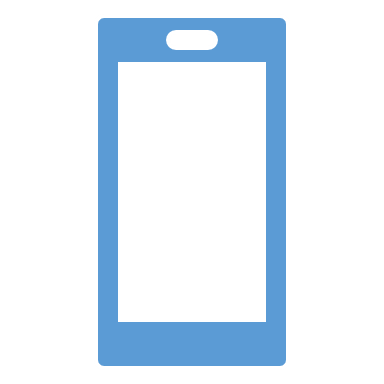 How to actively participate
Ask questions and share your thoughts via the conversation section
Keep your phone at hand to participate in our polls and quizzes
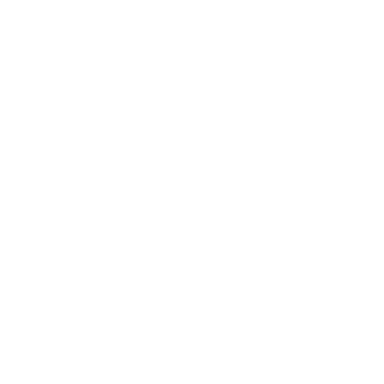 We will record the session for further reference
We will ask you to post your challenges for the supplier before the break, so feel free to note them down during the session
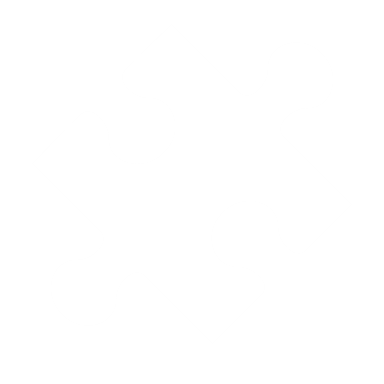 6/27/2020
Supplier presentation Bax metaal B.v.
4
[Speaker Notes: FACILITATOR GUIDANCE: 
Time: 2 minutes 
11:09 – 11:11

Remark:
Supporting speaking notes/pointers: 
Run participants through the virtual rules in order to have an engaging session. 

Participation is key in Virtual classes as we do not see non-verbal cues.

Arno:
During this session we ask for your cooperation.
This to make the session even more effective.
We rely on your.]
Expectations
More knowledge about applying sheet metal
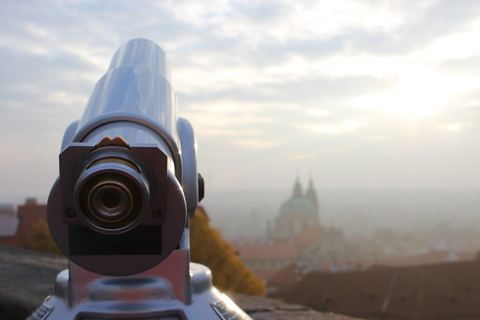 Bax metal will explain more about the use of sheet metal as a design solution.
Who is Bax Metaal
Why use sheet metal fabrication process
Which processes are needed
What are the Limits
6/27/2020
Supplier presentation Bax metaal B.v.
5
[Speaker Notes: FACILITATOR GUIDANCE: 
Time: 3 minutes 
11:11 – 11:14

Arno:
From here Matthijs will tell you more about sheet metal.

Mathijs:]
Expectations
More knowledge about applying sheet metal
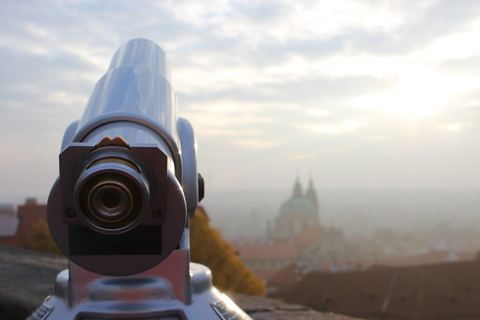 Who is Bax Metaal?
6/27/2020
Supplier presentation Bax metaal B.v.
6
[Speaker Notes: FACILITATOR GUIDANCE: 
Time: 2 minutes 
11:14 – 11:16

Mathijs:]
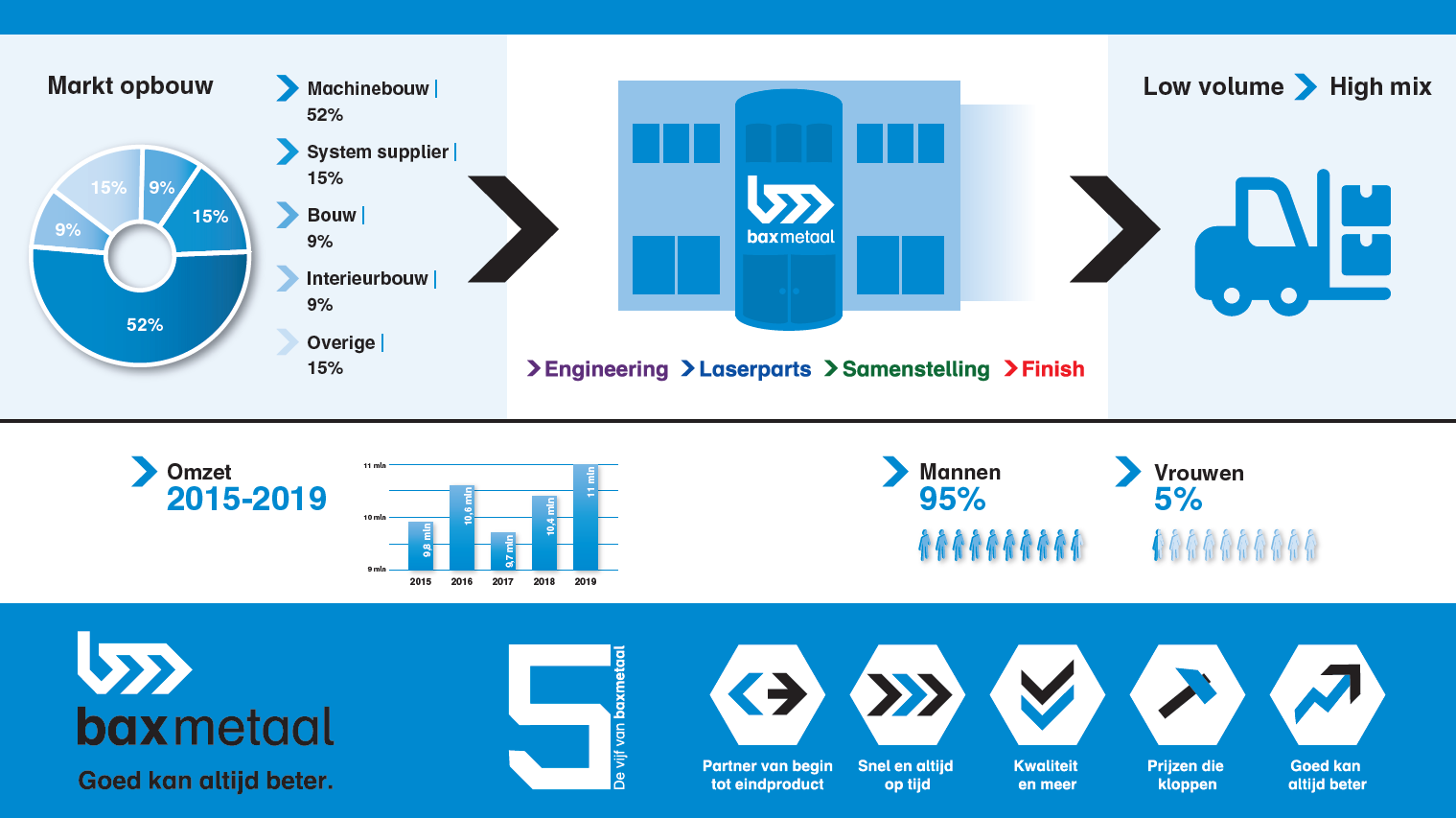 [Speaker Notes: FACILITATOR GUIDANCE: 
Time: 3 minutes 
11:16 – 11:19

Mathijs:]
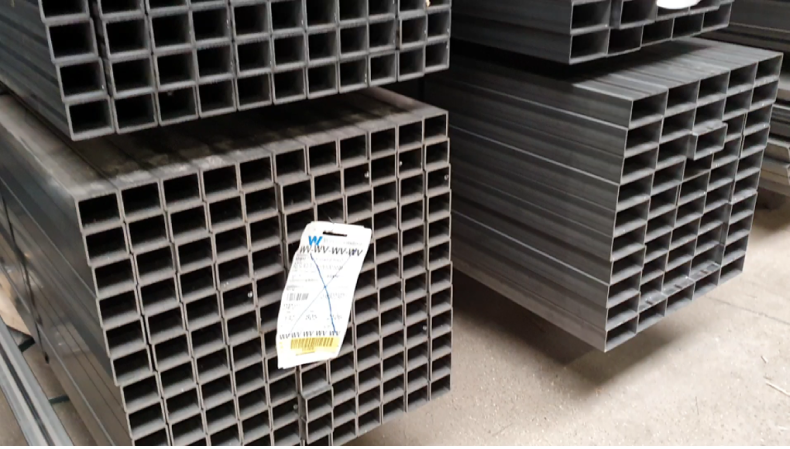 For 95% Bax Metaal processes stainless steel. 
Most common sorts are 304 and 316 of which 316 is more corrosion resistant. Both are non-magnetic. 
Sheet sizes that are used at Bax Metaal are: 
4000x2000
3000x1500
2500x1250
2000x1000
  Thickness ranges from 1 to 30 mm
[Speaker Notes: FACILITATOR GUIDANCE: 
Time: 2 minutes 
11:19 – 11:21

Mathijs:]
Why using sheet metal?
More knowledge about applying sheet metal
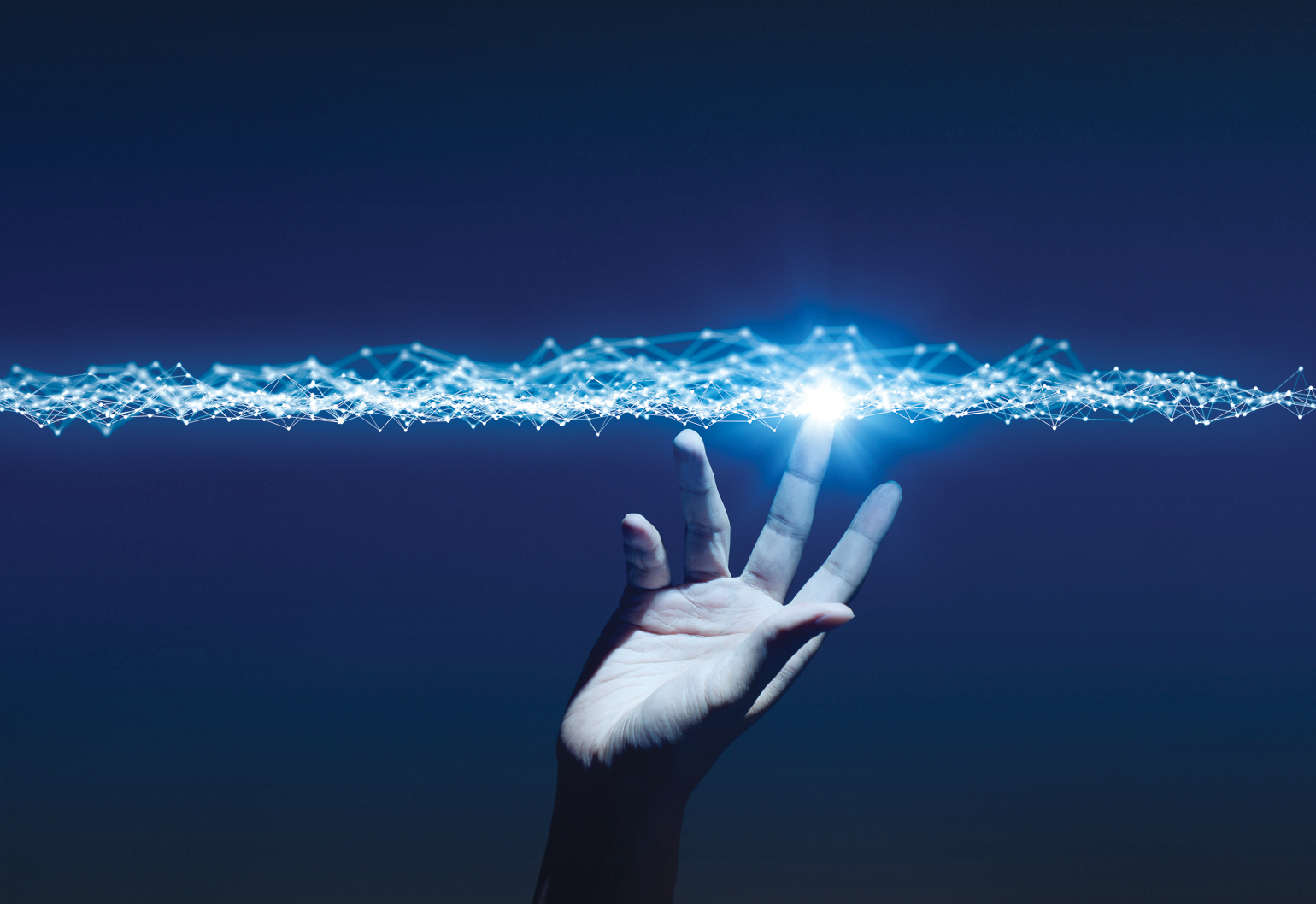 Low cost price
Freedom in designing shapes by using laser cutting
Relatively thin material
Quick to produce
Stiffness can be achieved over longer lengths by using bending
6/27/2020
Supplier presentation Bax metaal B.v.
9
[Speaker Notes: FACILITATOR GUIDANCE: 
Time: 10 minutes 
11:21 – 11:31

Mathijs:]
What is the most important reasons to use sheet metal?
Instructions
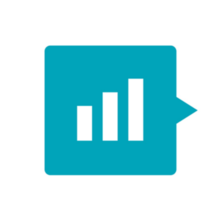 code 31 41 03
Instructions
Go to www.menti.com and use code [31 41 03 ]
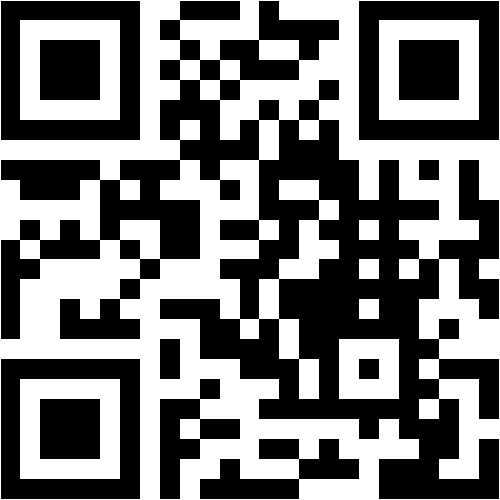 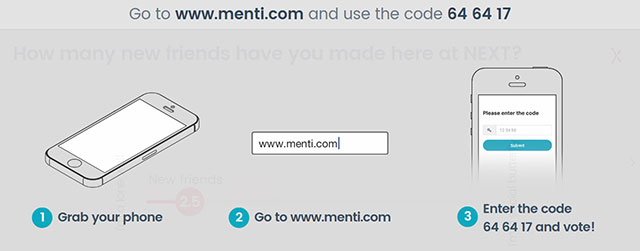  Grab your phone	 Go to menti.com	 Enter the code
6/27/2020
Supplier presentation Bax metaal B.v.
10
[Speaker Notes: FACILITATOR GUIDANCE: 
Time: 10 minutes 

Remark: 	check that menti wordclouds, are open for posting
	post the wordcloud results in the chat
	use arrows to switch between wordclouds. (This will trigger the participants phones to go to the next question)
	Tell trainees to click through to the next question
	Ask facilitator to voice feedback voice to voice, as you cannot see the conversation
Supporting speaking notes/pointers: 
Use a menti wordcloud to capture the arguments, idea is that they also replicate other answers, so that these become bigger.
There are 2 clouds they can post to: first as [manufacturer], second as a [customer support/client]
Then discuss what this means for you as a [designer]]
What is the most important reasons to use sheet metal?
Instructions
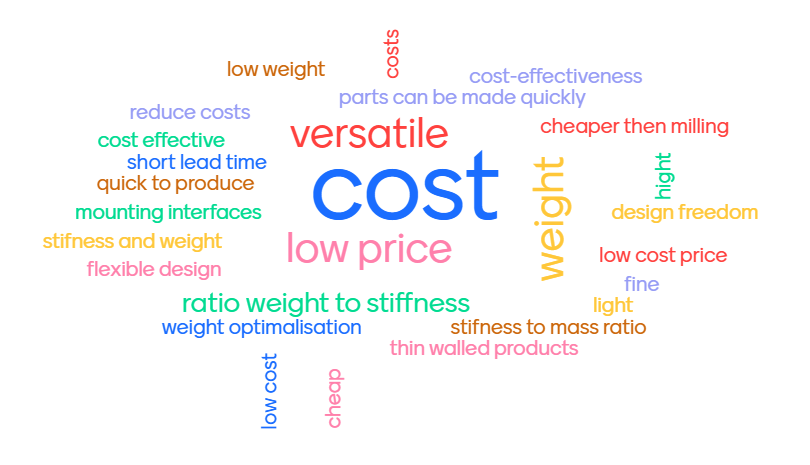 6/27/2020
Supplier presentation Bax metaal B.v.
11
[Speaker Notes: FACILITATOR GUIDANCE: 
Time: 10 minutes 

Remark: 	check that menti wordclouds, are open for posting
	post the wordcloud results in the chat
	use arrows to switch between wordclouds. (This will trigger the participants phones to go to the next question)
	Tell trainees to click through to the next question
	Ask facilitator to voice feedback voice to voice, as you cannot see the conversation
Supporting speaking notes/pointers: 
Use a menti wordcloud to capture the arguments, idea is that they also replicate other answers, so that these become bigger.
There are 2 clouds they can post to: first as [manufacturer], second as a [customer support/client]
Then discuss what this means for you as a [designer]]
What are the core process
More knowledge about applying sheet metal
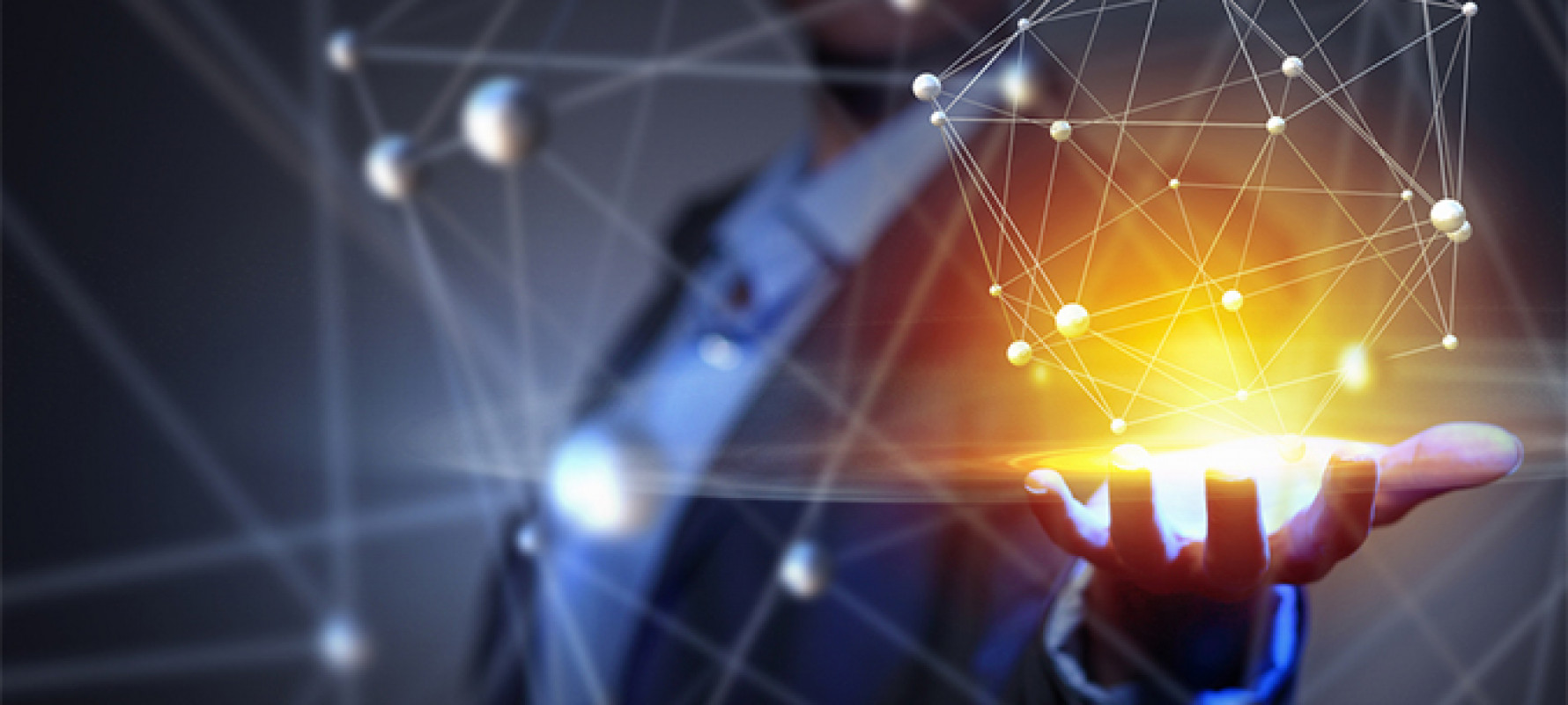 Which processes are needed
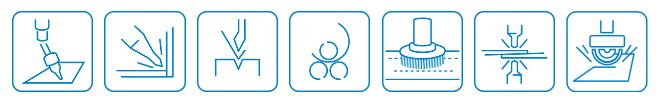 Laser cutting general
Laser cutting sheet metal and deburring
Laser cutting tube
Preparation before bending and welding
Bending sheet metal
Welding sheet metal and tube
Aftertreatment – finishing
Cleaning
6/27/2020
Supplier presentation Bax metaal B.v.
12
What are the core process
More knowledge about applying sheet metal
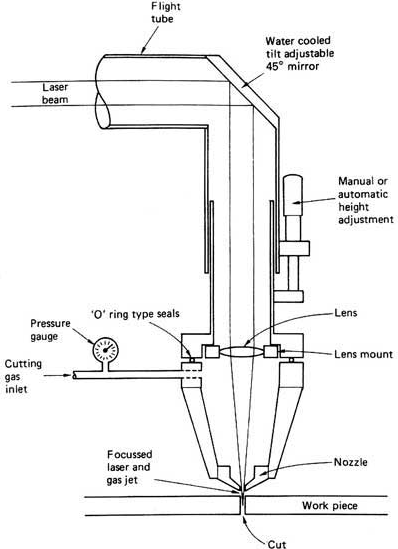 Laser cutting general
CO2  laser is used for thicker materials
Fiber laser for thin and different types of material
Speed between 0,5 and 10 m/min
Tolerances according to ISO9013
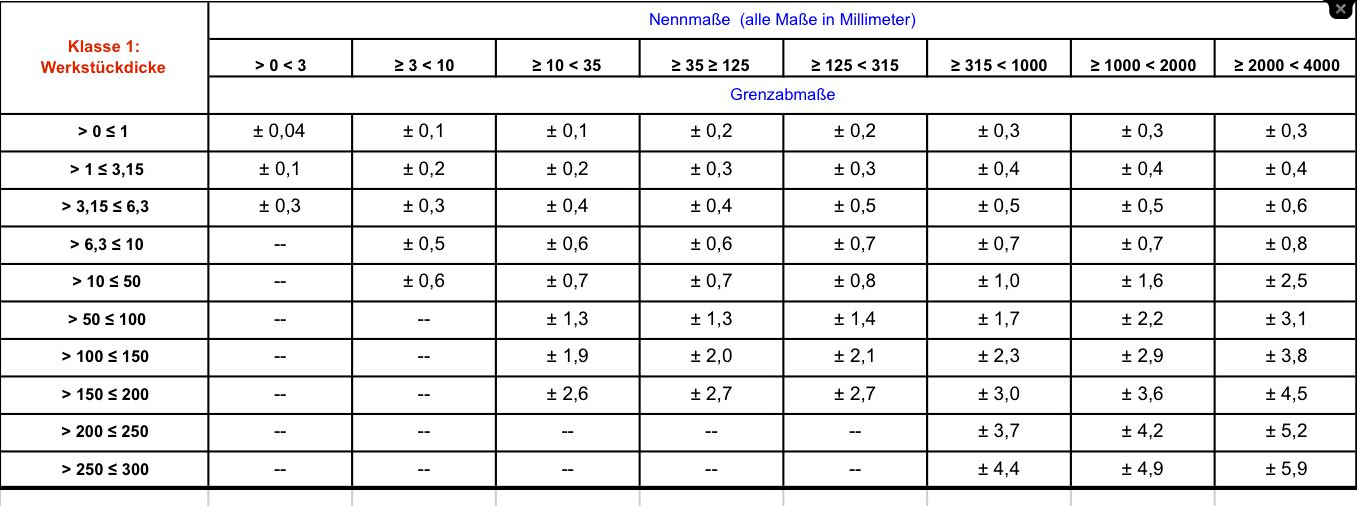 6/27/2020
Supplier presentation Bax metaal B.v.
13
What are the core process
More knowledge about applying sheet metal
Laser cutting sheet metal and deburring
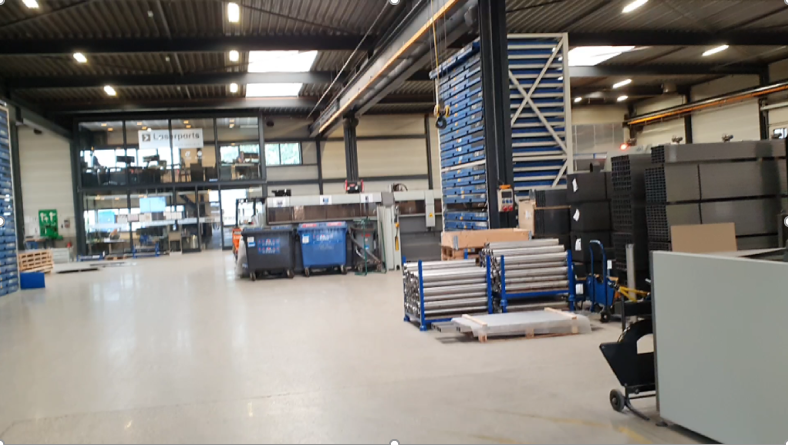 6/27/2020
Supplier presentation Bax metaal B.v.
14
What are the core process
More knowledge about applying sheet metal
Laser cutting tube
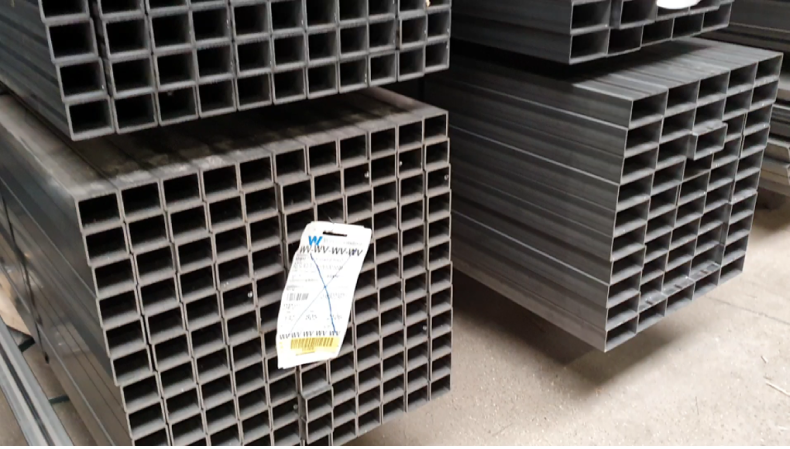 6/27/2020
Supplier presentation Bax metaal B.v.
15
What are the core process
More knowledge about applying sheet metal
Preparation before bending and welding
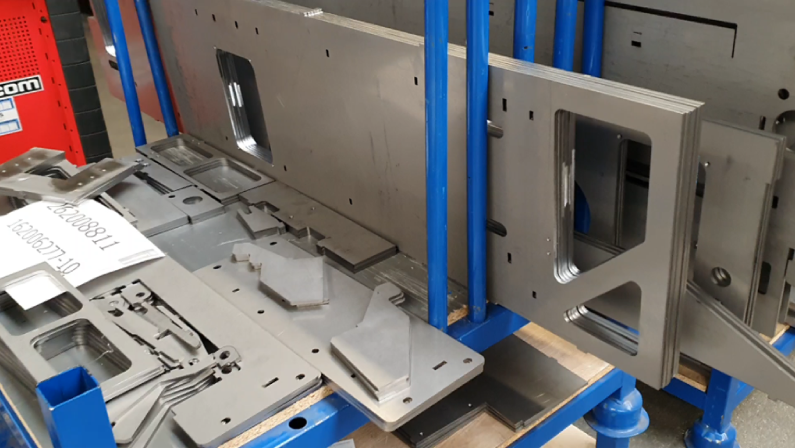 6/27/2020
Supplier presentation Bax metaal B.v.
16
What are the core process
More knowledge about applying sheet metal
Bending sheet metal
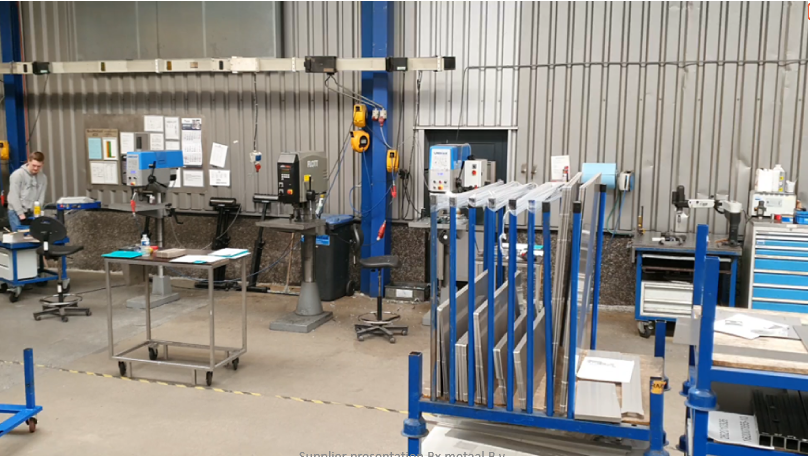 6/27/2020
Supplier presentation Bax metaal B.v.
17
What are the core process
More knowledge about applying sheet metal
Welding sheet metal and tube
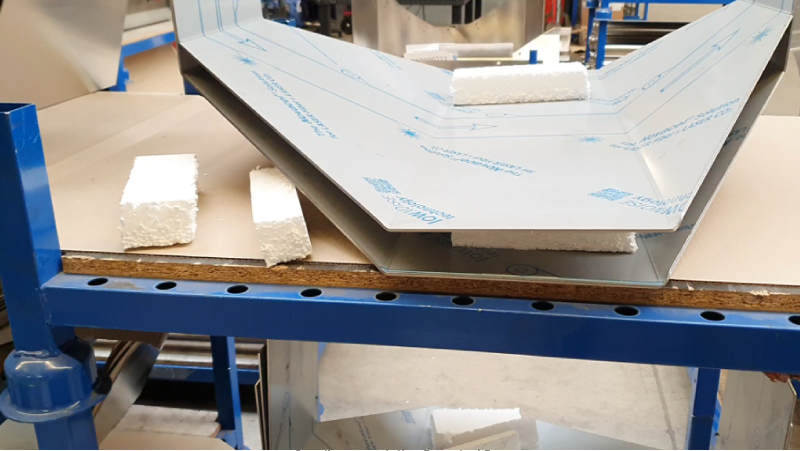 6/27/2020
Supplier presentation Bax metaal B.v.
18
What are the core process
More knowledge about applying sheet metal
Aftertreatment – finishing
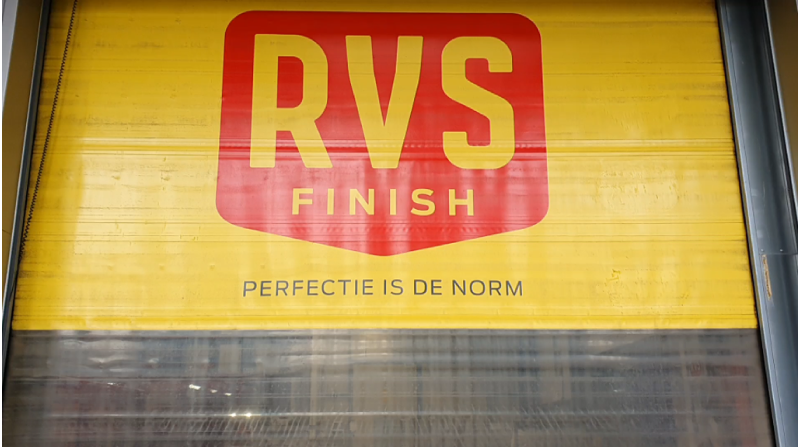 6/27/2020
Supplier presentation Bax metaal B.v.
19
What are the core process
More knowledge about applying sheet metal
Cleaning
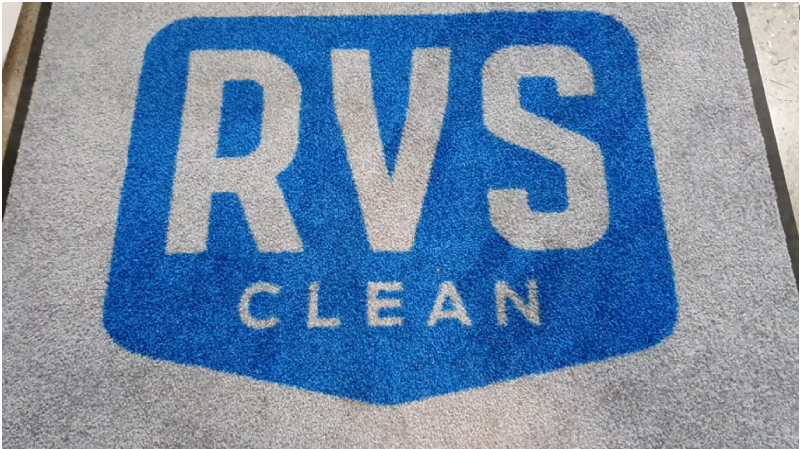 6/27/2020
Supplier presentation Bax metaal B.v.
20
Which challenges do you see?
Instructions
“Now you have a better understanding of the possibilities, what challenges do you see in using this technique?”
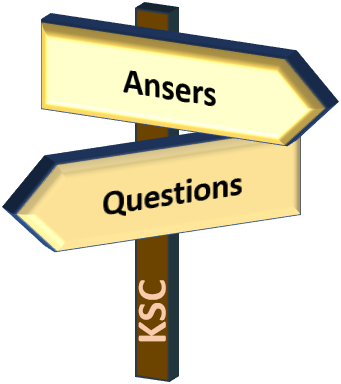 Instructions 
Go to the conversation tab and post your challenges.
6/27/2020
Supplier presentation Bax metaal B.v.
21
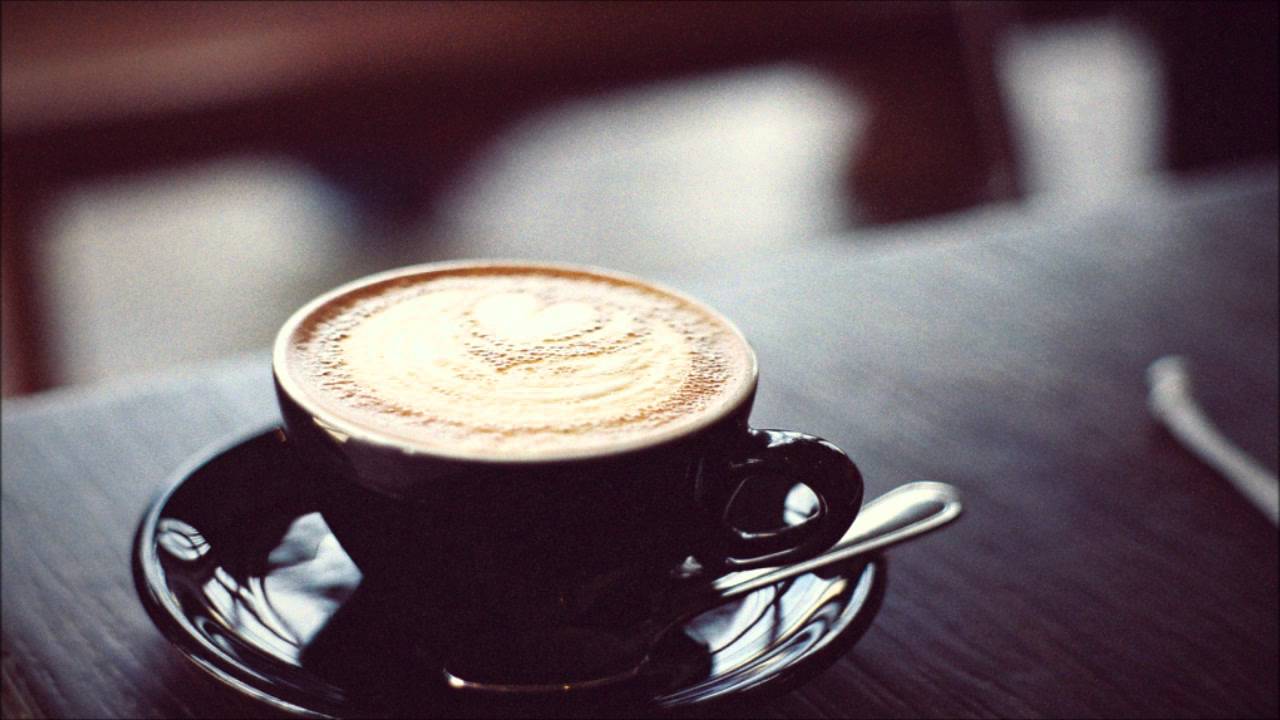 How can we cooperate to innovate?
Engineering
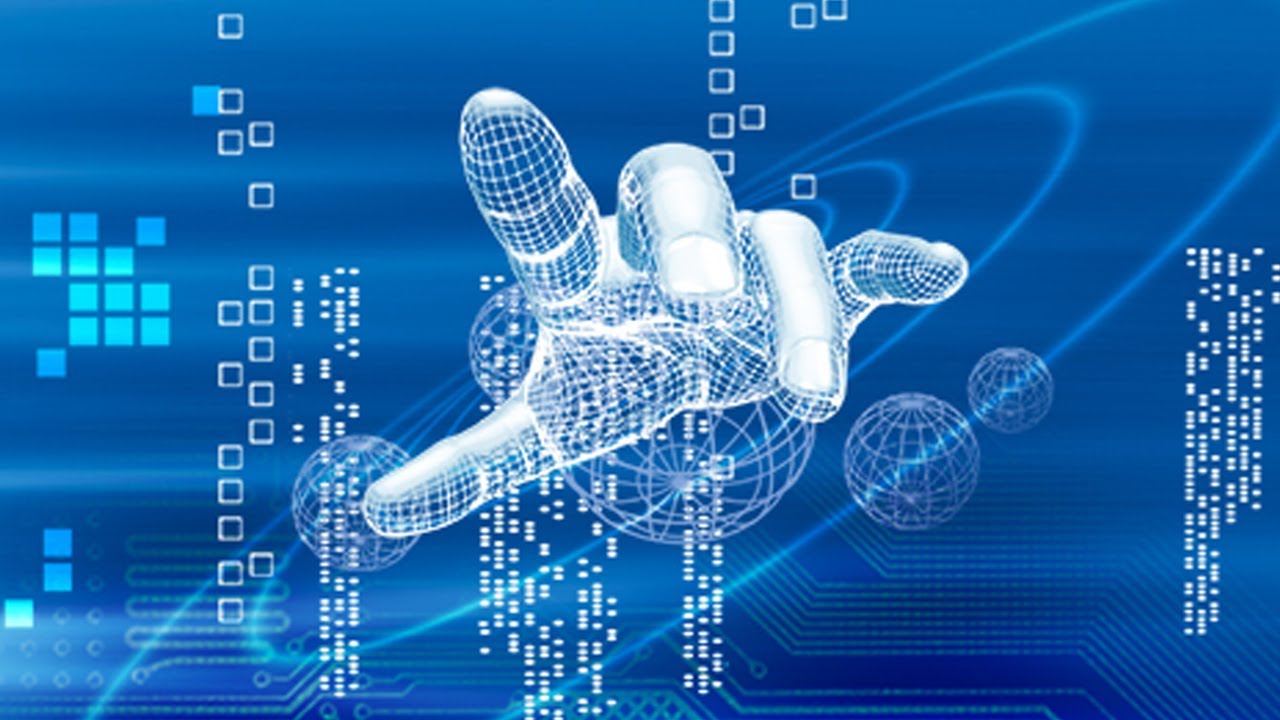 Co-engineering.
Collaboration in design process with customer.
If tolerances allowed, sheet metal is great value for money.
Laser cutting and bending are overruled by to narrow tolerances.
Fool proof with male/female connection.
100% offline CAM.

Biggest win is when supplier and customer really work together.
6/27/2020
Supplier presentation Bax metaal B.v.
23
How can we cooperate to innovate?
Engineering
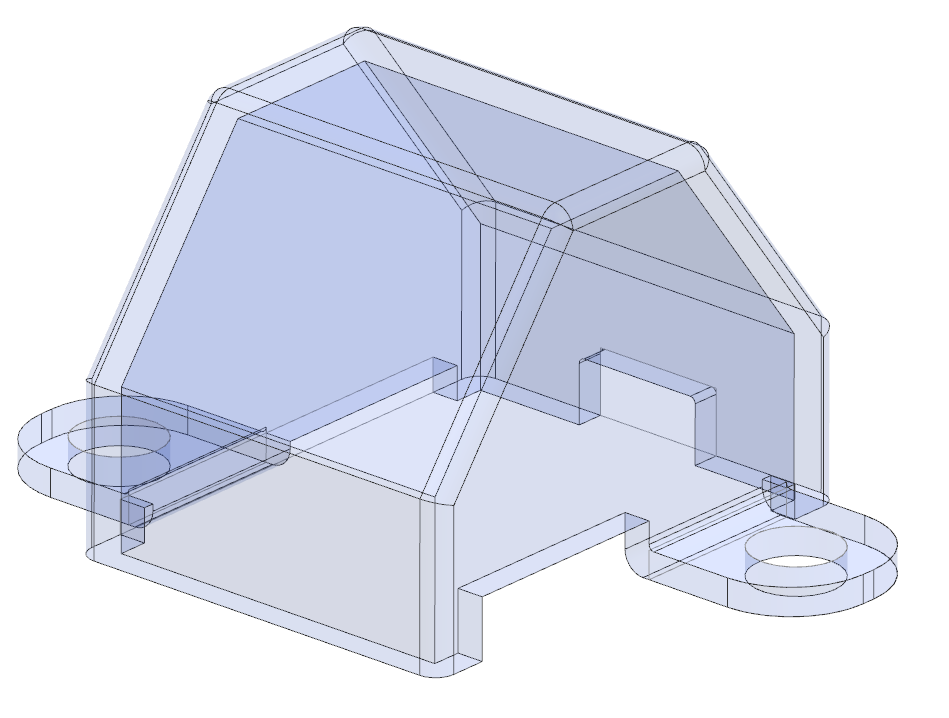 Duration two weeks
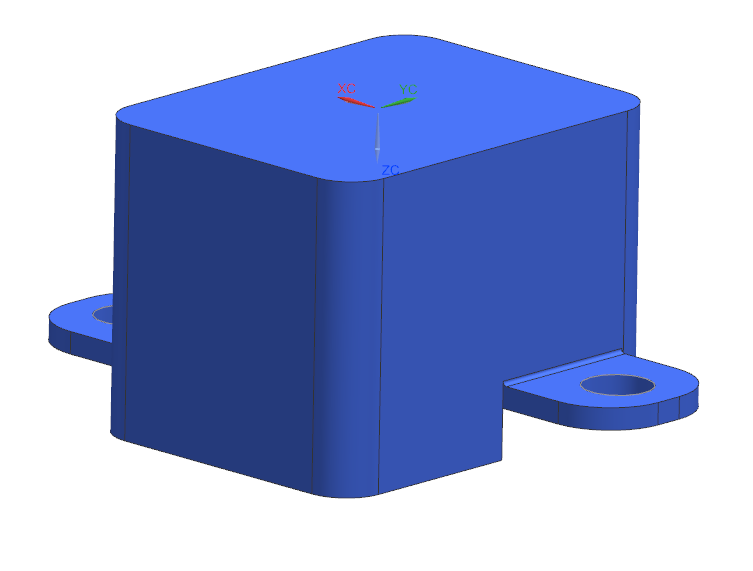 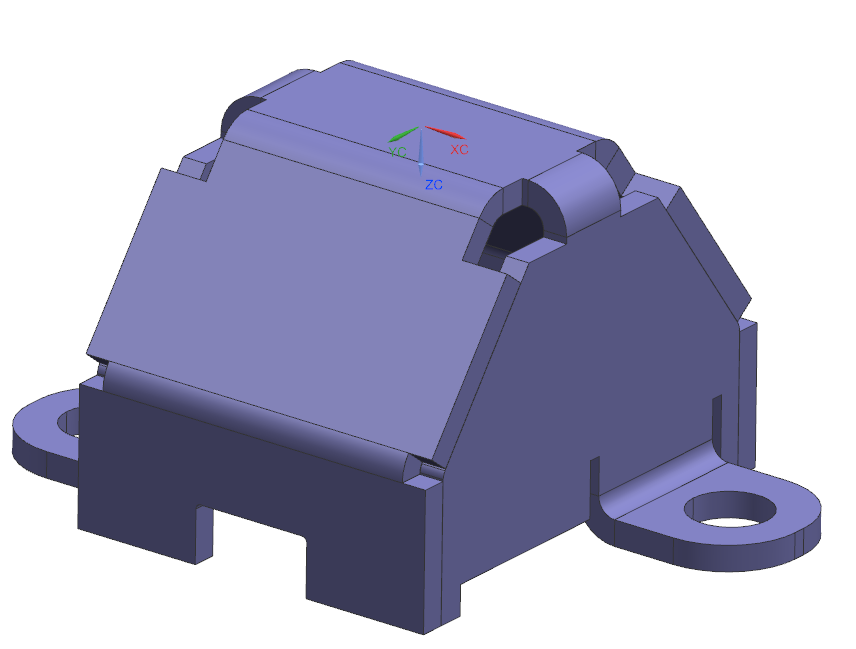 Proto parts   >>   Serie production
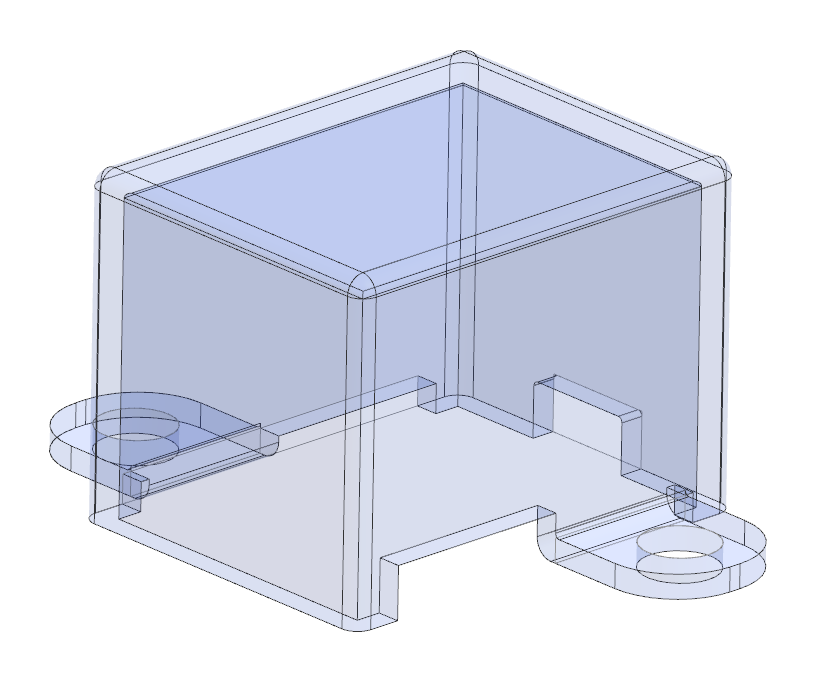 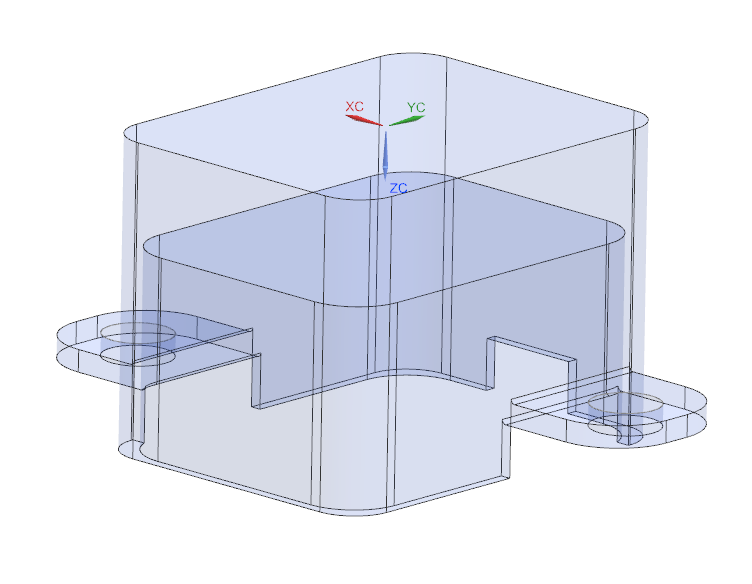 ASML starting situation
ASML end situation
Bax Metaal B.V.  advise
6/27/2020
Supplier presentation Bax metaal B.v.
24
Participate and win.
Questions about sheet metal.
Five inspiration booklets can be won by the first five well-filled questionnaire. 
Go to LINK
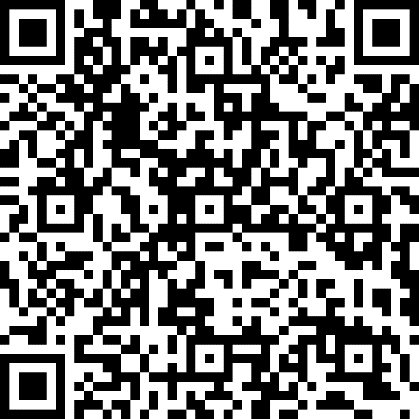 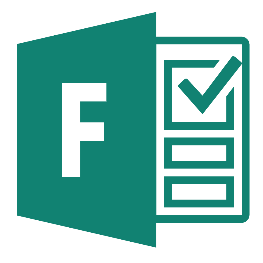 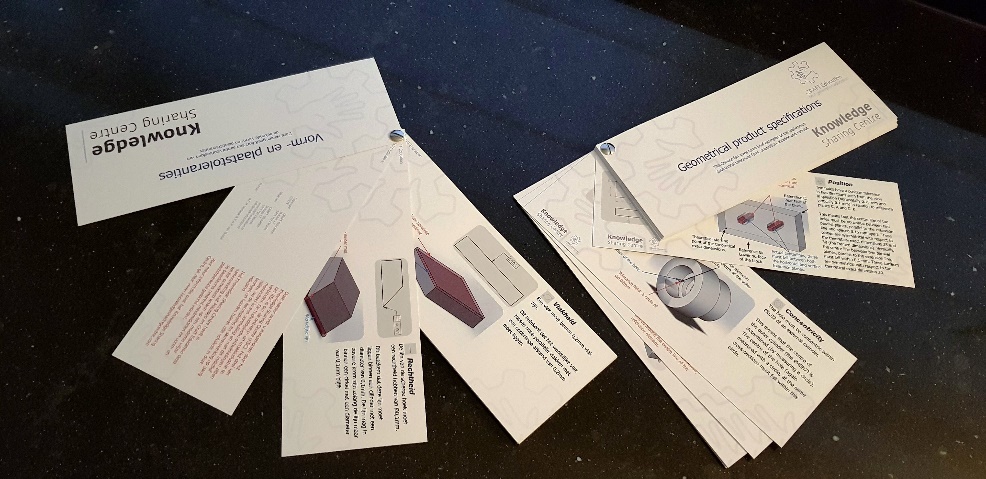 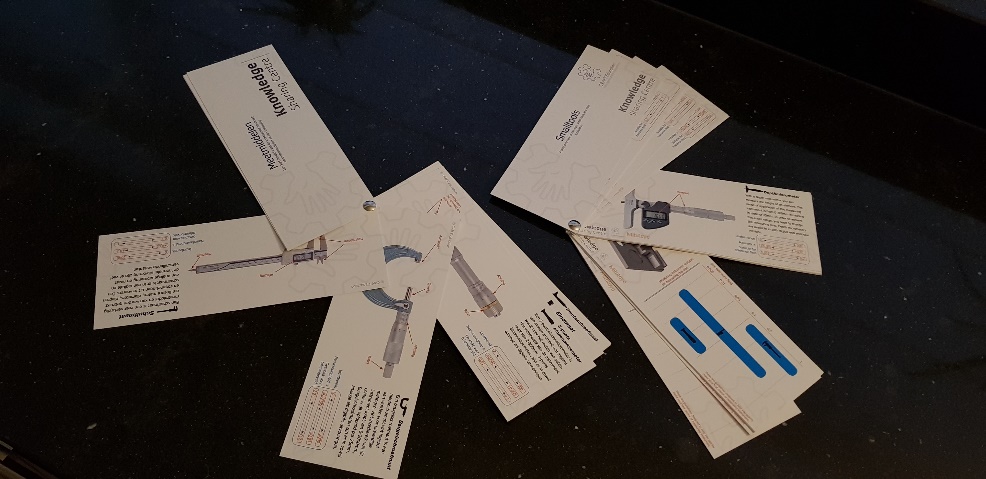 6/27/2020
Supplier presentation Bax metaal B.v.
25
Participate and win.
Questions about sheet metal.
For the digital version go to. 
Dutch	LINK
English	LINK
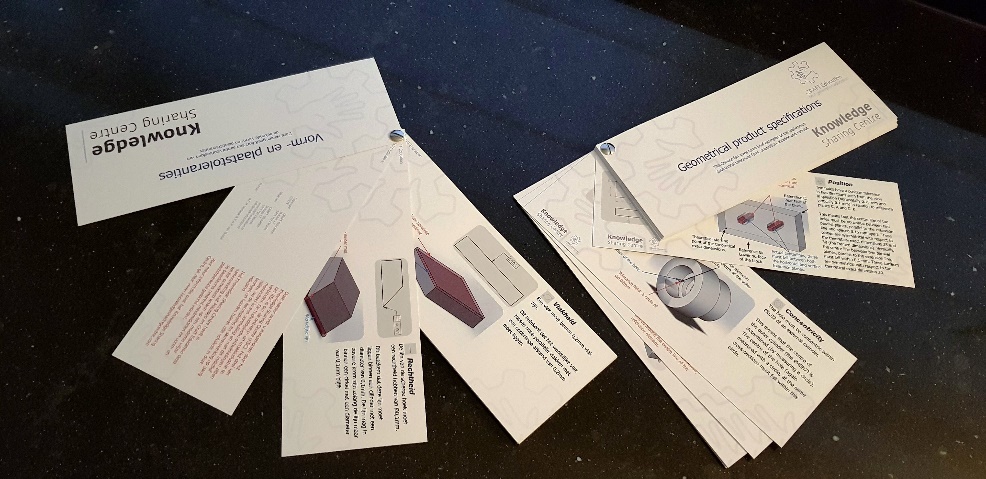 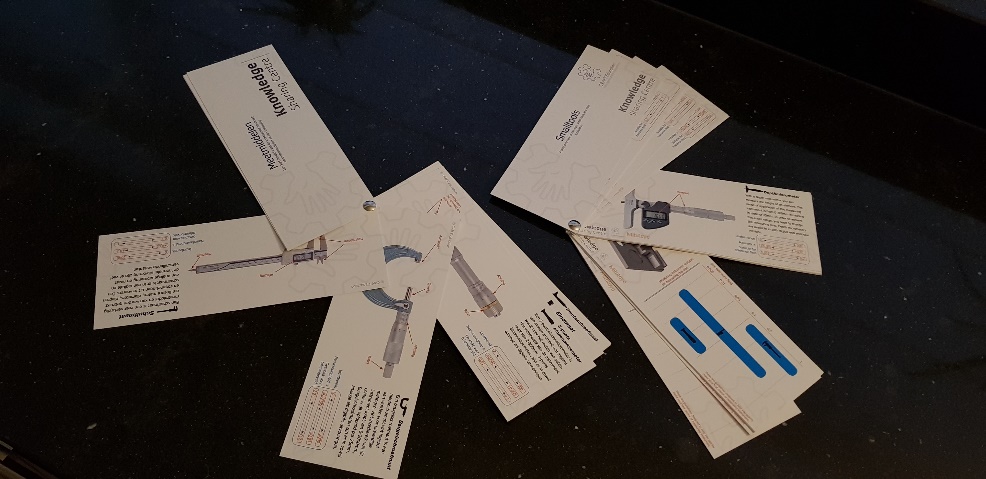 6/27/2020
Supplier presentation Bax metaal B.v.
26
How can we cooperate to innovate?
Engineering
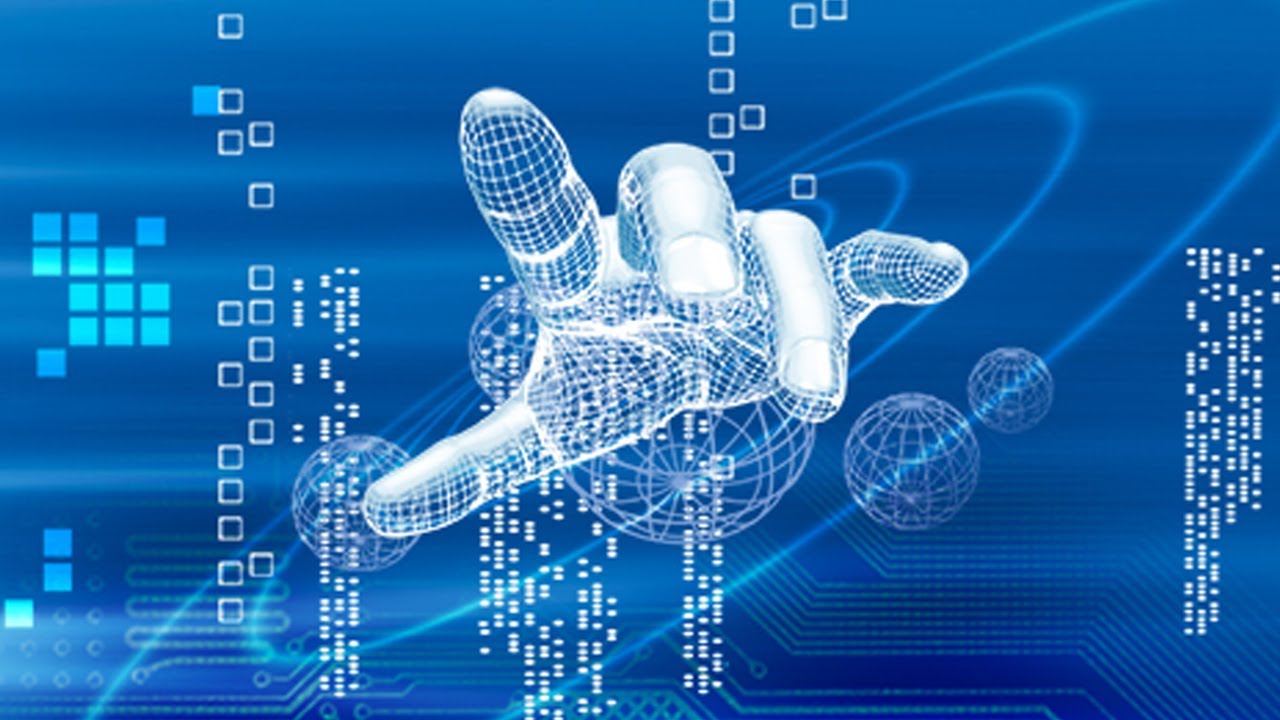 Questions:
“We’ve shared our ideas on cooperation, what do you need from us?”
Instructions
Type in conversation tab: Click on the conversation function and share your thoughts.
Answers:
We will look at your comment and will come back on it after this presentation via the question and answers at the Knowledge Sharing Centre platform.
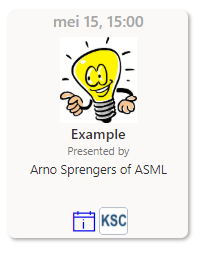 LINK
6/27/2020
Supplier presentation Bax metaal B.v.
27
Next Steps
Information
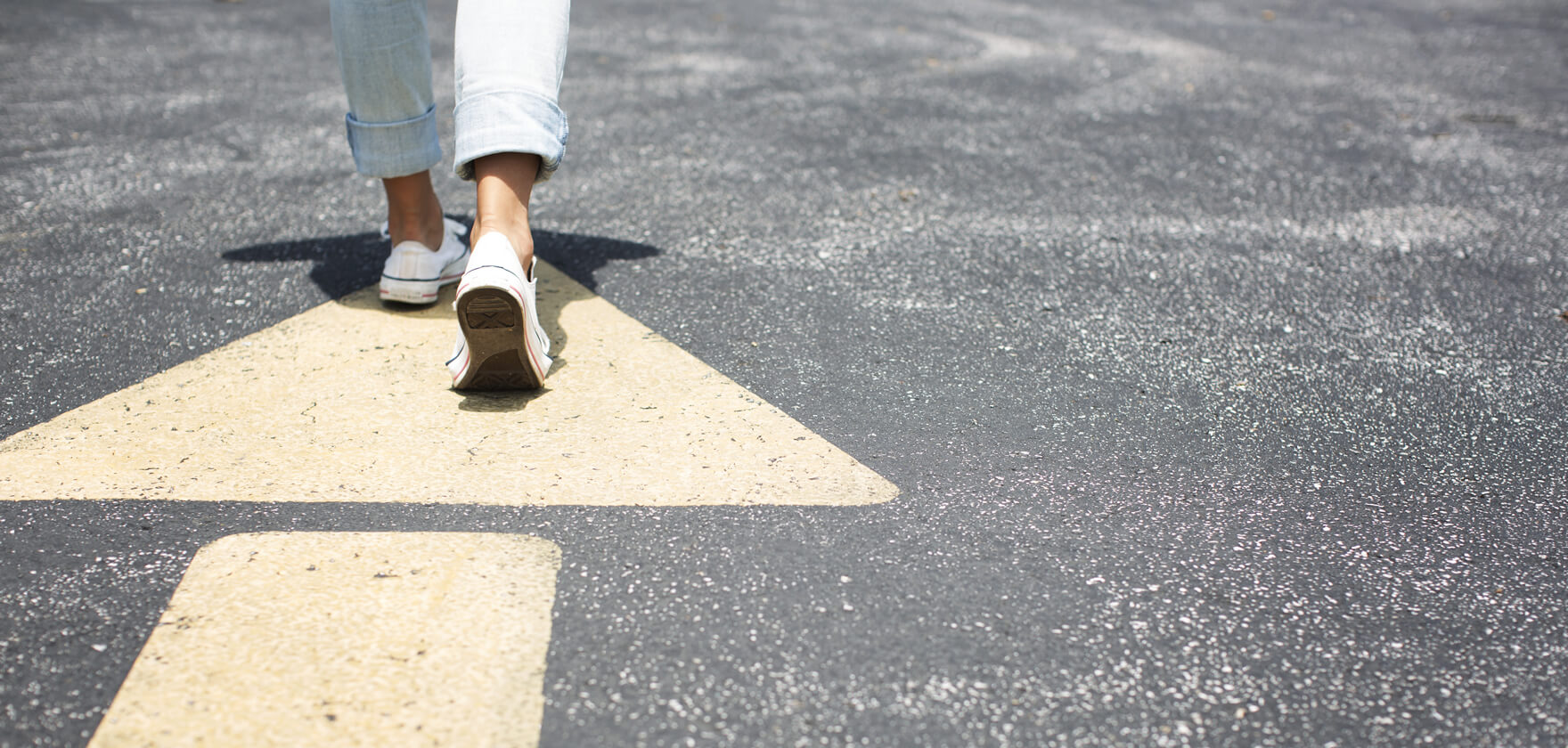 Information about this presentation can be found via this KSC link.>> LINK

It can also be found via the Manufacturing Knowledge SharePoint Link. >> LINK


More questions?Let us know. manufacturing.knowledge.sharing@asml.com


Next presentation?See Manufacturing Knowledge SharePoint.>> LINK
Thank you for participating in this session.
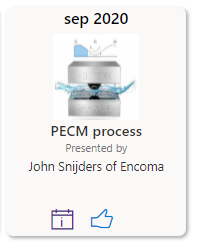 ??
6/27/2020
Supplier presentation Bax metaal B.v.
28